HN Accounting – Group 266Senior Verifier UpdateKim TreeMarch 23
2021-22 Session Review
During 2021-22 still using adjusted assessment practices.
Most folks have worked across the Network to source assessment documents.
Some prior verification requested.
Grateful we are still working with a framework which we all are familiar with.
EV Team
Most of our work has been remote.

EV team are involved with the development of the Next Gen.

Very little visiting EV means that they have used their time to work on the Next Gen.

Team has lost 2 members but still a great team.
There is light at the end of the road.
More Face to Face work and more Face to Face visits.
New Framework – new opportunities.
New ideas about teaching accounting to share.
https://media.gettyimages.com/id/485933514/photo/forest-path.jpg?s=612x612&w=gi&k=20&c=uDiuMVmC-6CWTByGApshhusFSgKAtRkpyriSwTg3CnE=
Network Experience
Most centres are struggling for HN numbers, but not all.
Accounting lecturers are an ageing bunch.
Many taking the opportunity to head 
New faces joining us – need support.
EV activity will be new to some.
Tell us if you need support.
Next Gen
Please continue to put in comments forms
Need to use this info to make sure our product is fit for purpose.
We are gearing up to work on Prior Verification for Next Gen.
Remember you are part of a wider network – SHARE!
Tell us how we are doing in supporting you.
Please use our SQA email addresses!
And finally …………….
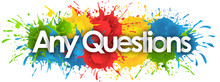